Espace fait par Samuel Turmel

-------------------------------------------------------
8 constellations
________________
8 planètes
______________
3lunes
_________________
1 sonde spatiale
8 planète
Terre              uranus          vénus          Saturne                  néptune



Mars                   Jupiter                   Mercure
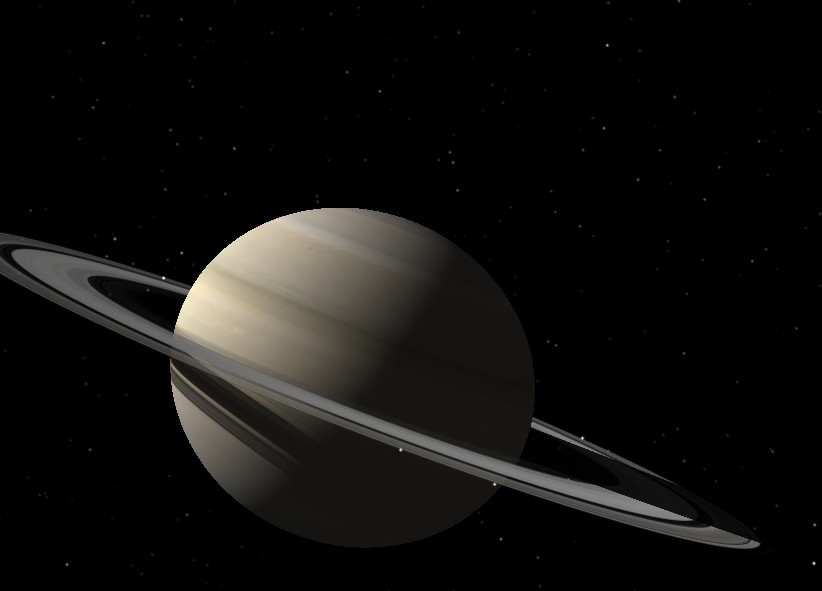 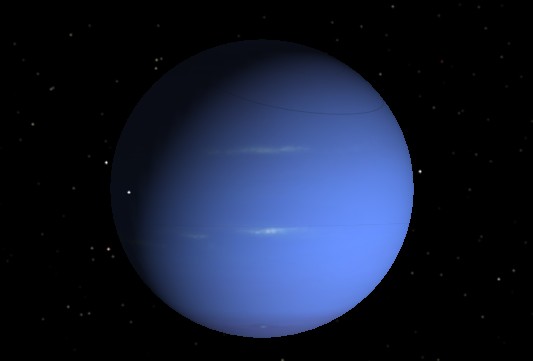 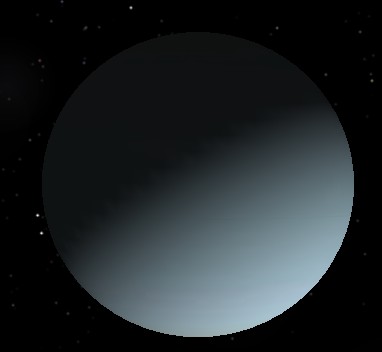 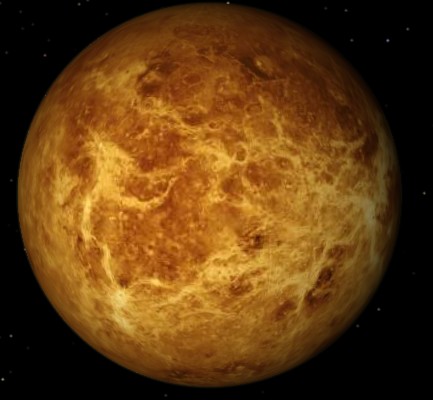 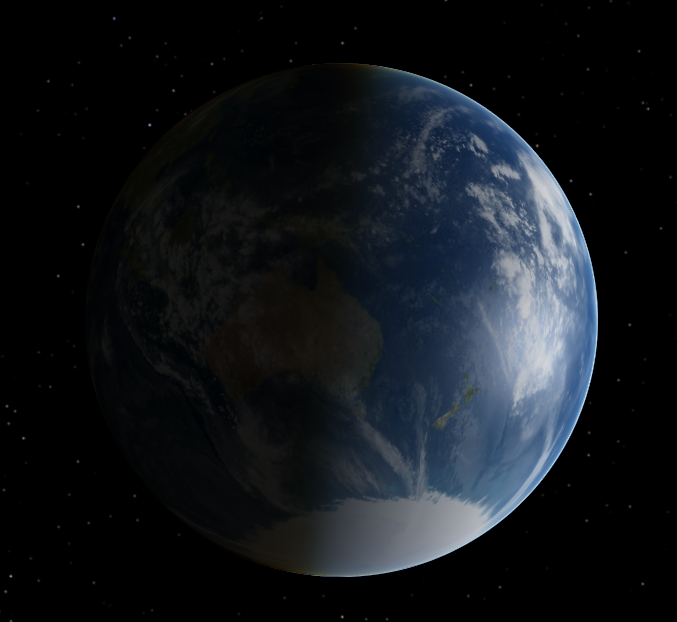 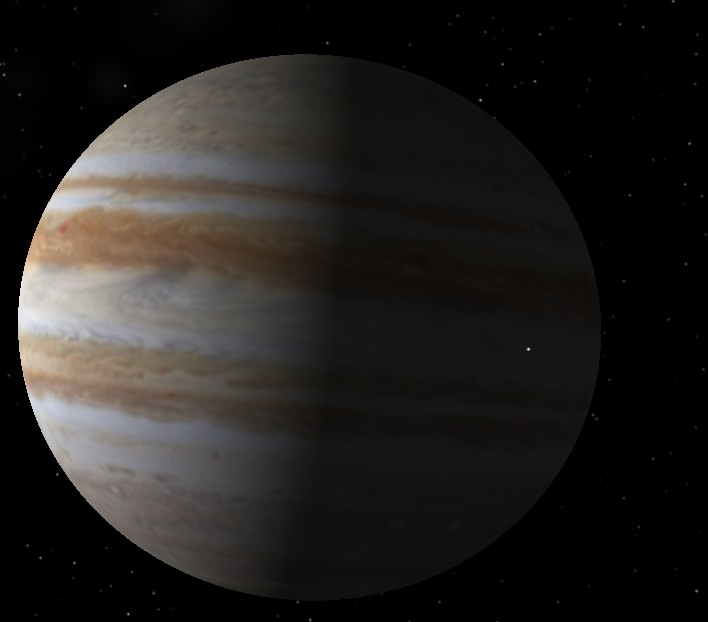 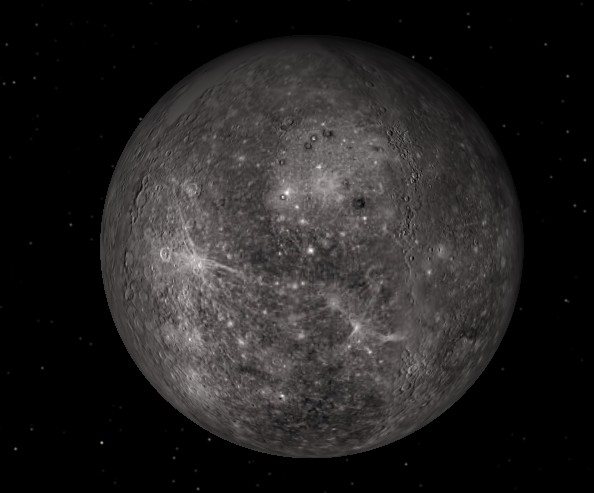 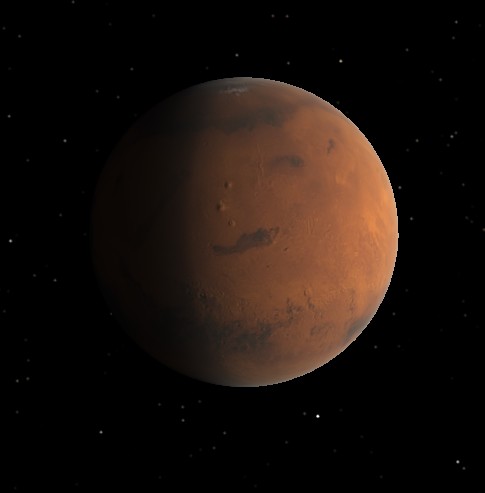 3 lunes
Titan                     Triton             Lune
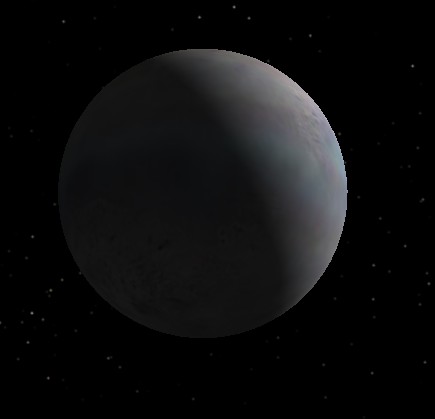 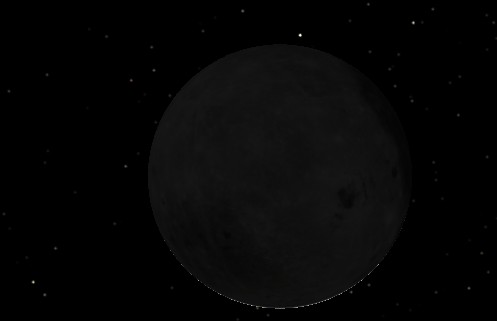 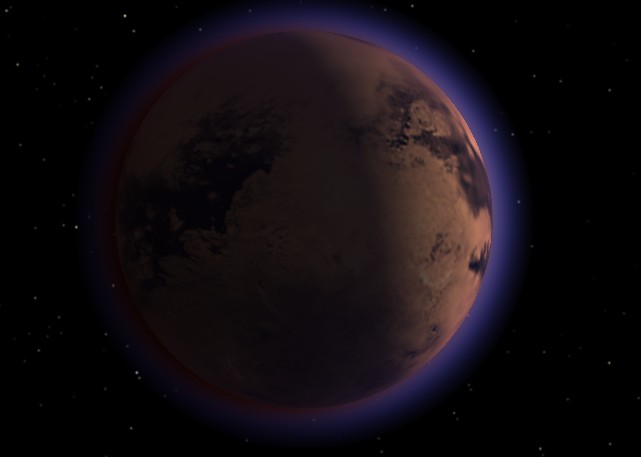 1 Sonde spatiale
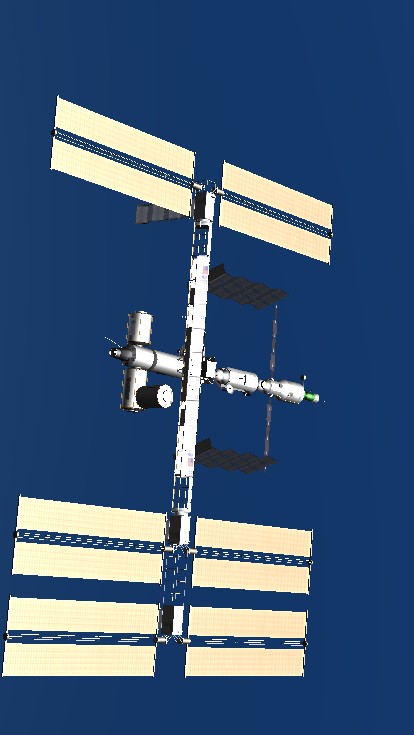 ISS
8 constelliation
Cancer             Gemeau                   belier                       balance




saggitaire           taureau         verceau                    poisson                                   
                              poisson
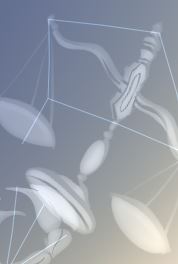 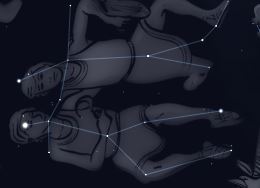 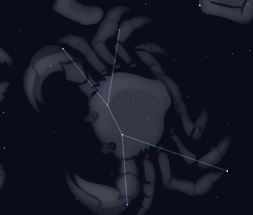 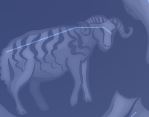 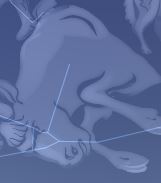 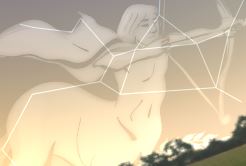 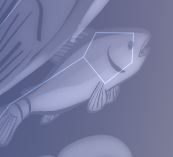 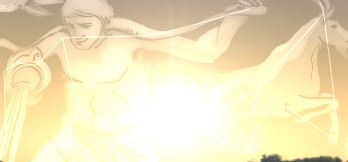